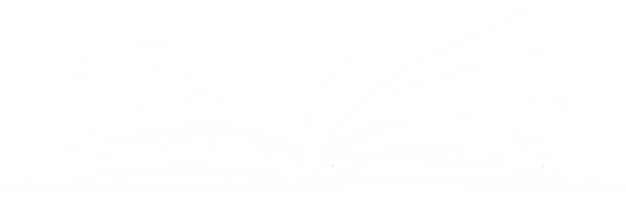 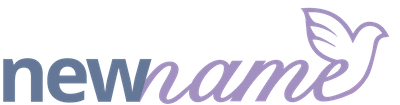 SEXTORTION
PRESENTATION
APRIL 15TH, 2019
THE OBJECTIVE
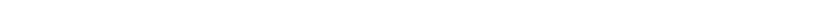 We are here to bring awareness to sextortion and how to navigate these very real situations. You will hear the story of Julie, Romeo and Dale, three teens who become involved in a sextortion scandal. After hearing each story you will have the opportunity to predict what will happen next, consider short term and long term consequences for each character, and share personal feelings and  experiences, if you so choose.
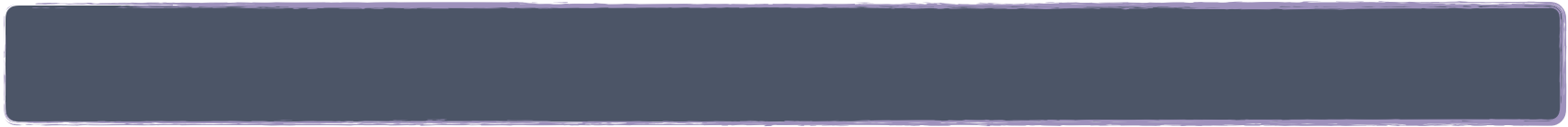 The Goal
The goal is to make you aware of the danger in certain situations, and allow you an opportunity to consider how you can avoid and/ or deal with circumstances of this nature. You will also receive information on potential resources and trusted people you can turn to in these cases.
WHAT IS
“Sextortion”?
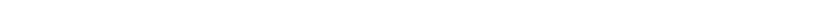 “
A serious crime that occurs when someone threatens to distribute your private and sensitive material if you don’t provide them images of a sexual nature, sexual favors, or money.
”
(www.fbi.gov)
Phase
ONE
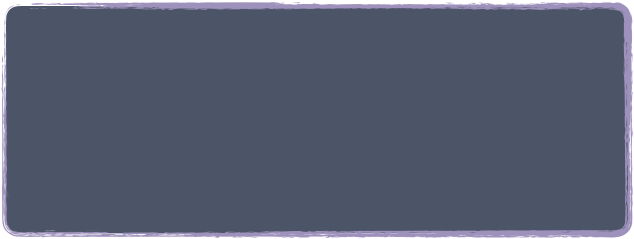 The following story closely mimics true events that occurred in Illinois.
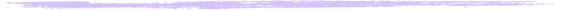 Crossing Uncomfortable Boundaries
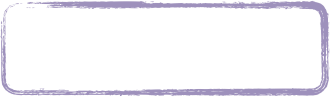 discussion
Phase
ONE
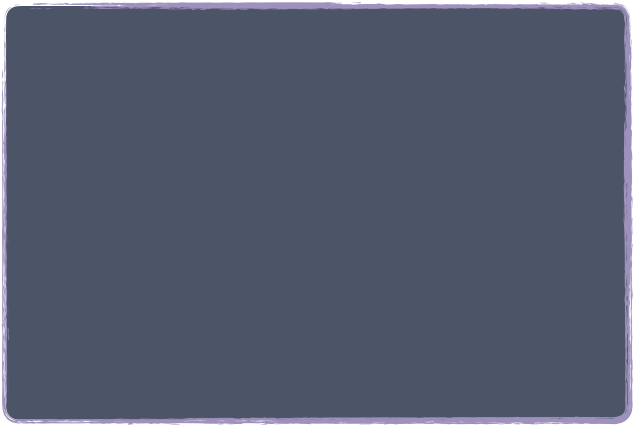 What could be the harm in sending this photo to Romeo?

Why do you think Julie feels comfortable sending this photo?
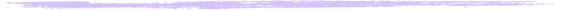 Internal Consequences
Phase
TWO
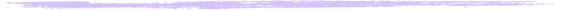 Crossing Uncomfortable Boundaries
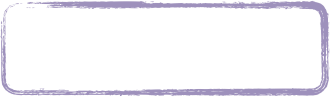 discussion
Phase
TWO
What do you think will happen next? 

Why do you think this will happen?
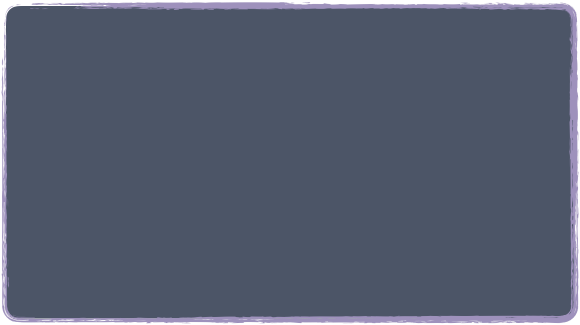 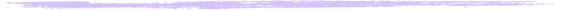 Immediate Social & Emotional Consequences
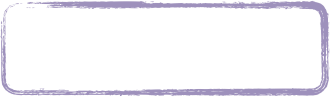 CONTINUED
Phase
TWO
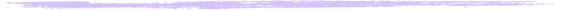 Crossing Uncomfortable Boundaries
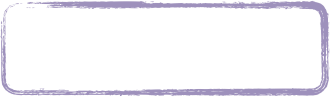 discussion
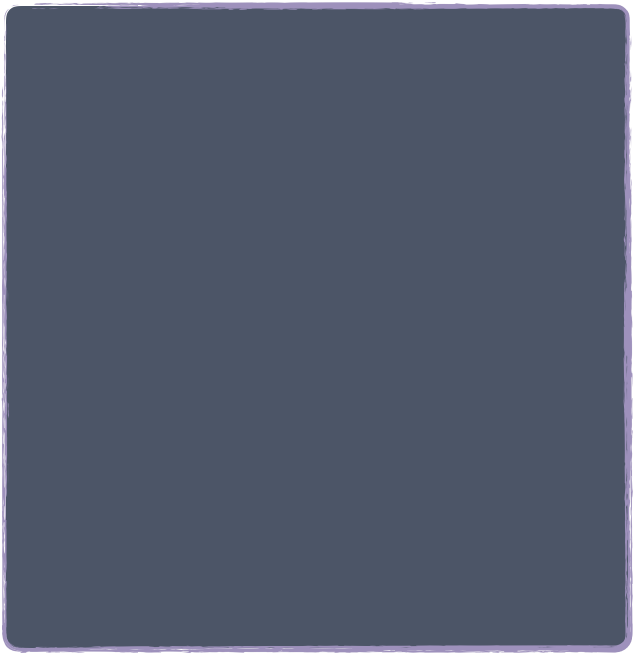 Phase
TWO
What do you think Julie will do when she finds out that so many people have seen her nude photo?

What do you think Romeo will do when he finds out what Julie did and what Dale did with it?

Will Dale get caught?
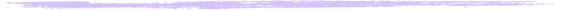 Immediate Social & Emotional Consequences
Phase
THREE
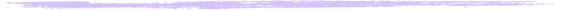 Crossing Uncomfortable Boundaries
Phase
THREE
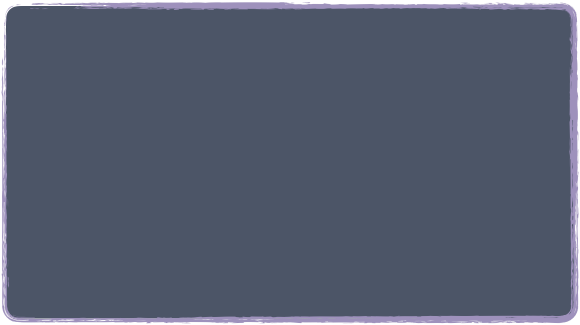 Who is at fault in this situation? 

Who is to blame?
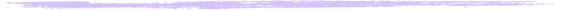 Long Term and Legal Consequences
Once the photo is sent, she has no way to delete it or prevent it from being distributed to others.
Dale used threats and pressure, which are frequent indicators of sextortion behavior.
Julie talks herself into believing Dale will stop here. False trust is always a red flag.
1.
2.
3.
4.
Dale was 18 (solicitation of childhood pornography).
Red Flags That Indicate Sextortion
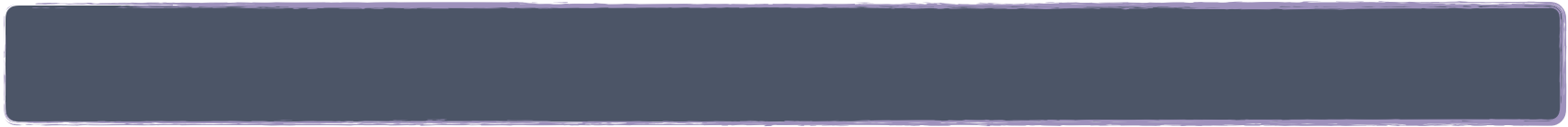 Let’s work back through the story. (Focus on Phase 3.) 
When Dale asked Julie for a nude photo, what red flags indicated she was experiencing sextortion?
LONG TERM & LEGAL
CONSEQUENCES
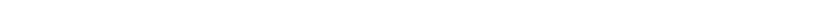 Were you aware that the legal consequences can be so extreme for sextortion? 

What do you know about sextortion laws in your state?
IMMEDIATE SOCIAL & EMOTIONAL
CONSEQUENCES
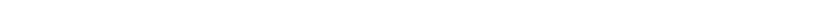 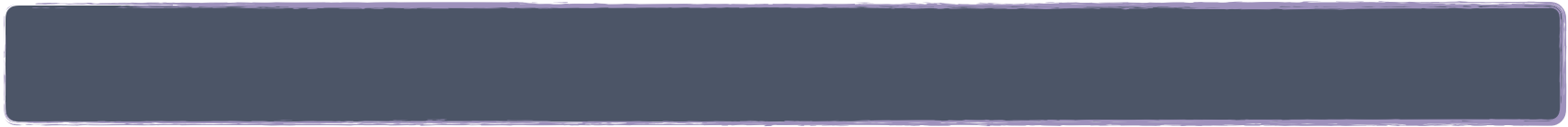 Let’s back up a little further. (Focus on Phase 2.)
From whom could Julie have sought support after Dale asked for the nude picture? Why do you think she didn’t seek support? 

What would have happened if she had sought support instead of sending the nude to Dale?

What would have happened if one of the football players who received Julie’s nude had reported it to authorities? Why do you think that didn’t happen?
INTERNAL
CONSEQUENCES
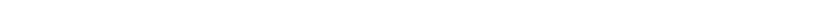 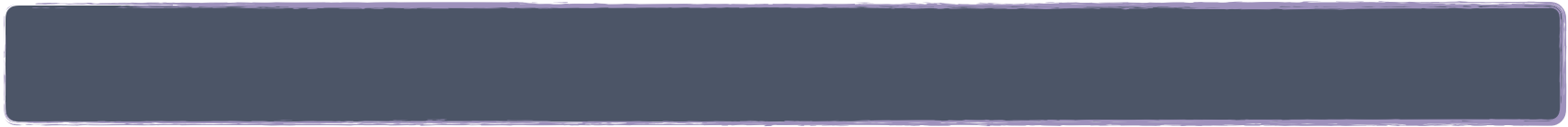 Let’s back up to the beginning. (Focus on Phase 1.)
Why did Romeo ask for the picture in the first place? 

Why did Julie send it? 

What red flags did they both miss?
Julie felt like she was expected to send a revealing picture prior to dating Romeo since that is the social norm at her high school.
Romeo didn’t ask for a photo directly but led her there with his ab shot. He justified in his head that she was in control of whether or not she sent the photo. He justified that it wasn’t like he was pressuring her to have sex.
2.
All photos can be saved and/or shared.
3.
The pressure and false trust is less intense in this phase of the story, but it is still indicative of potential harm.
1.
Red Flags That Indicate Sextortion
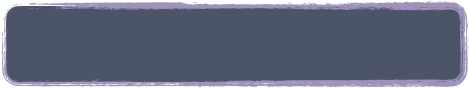 Red flags they missed:
Justification is usually a red flag.
THE IMPORTANCE OF TRUSTED PEOPLE
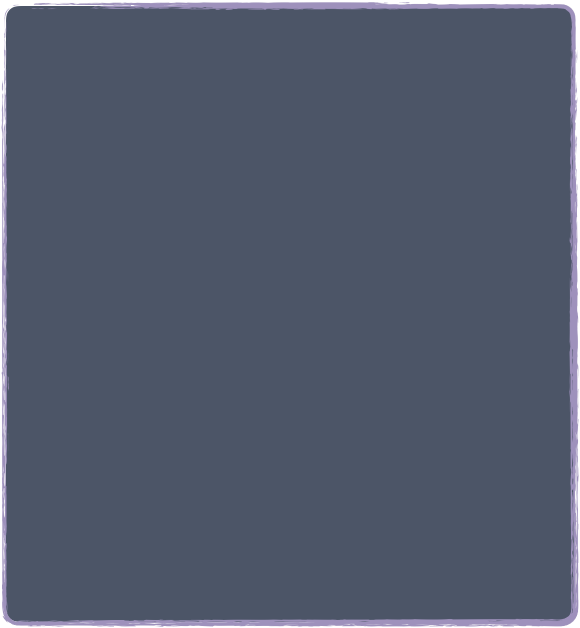 From whom could Julie have sought support when she was feeling uncomfortable about sending the first bra shot? Why didn’t she? 

What would have happened if she had sought support instead of sending the bra shot?
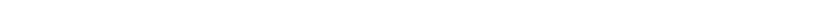 At any point in the story, the characters could have sought support from “Trusted” people when they felt uncomfortable. If they had, the consequences likely wouldn’t have been so extreme.
MY TRUSTED
ADULTS
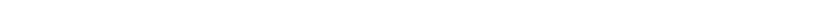 You will now complete an activity to determine an adult who can be a “safe” person for you.
In the boxes on your sheet, make a list of all the adults whom you could trust to support you if you came to them with an uncomfortable situation. Keep this list in a place where you will see it often to remind you of whom you can go to for support when you need it.
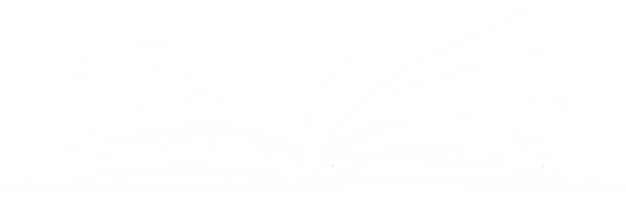 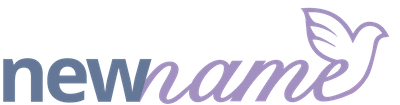 SEXTORTION
PRESENTATION
APRIL 15TH, 2019